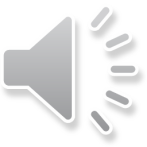 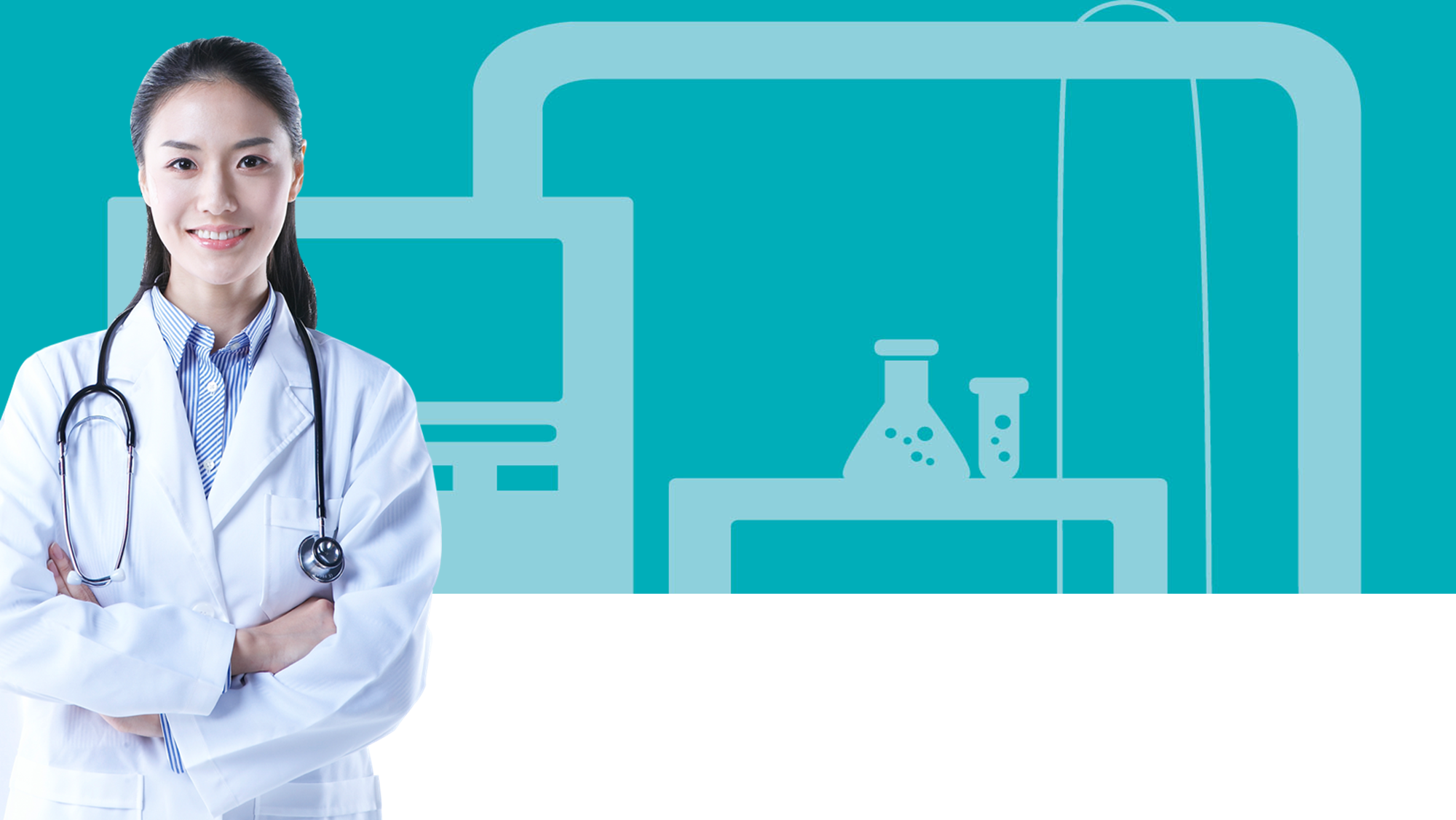 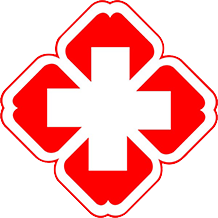 某市人民医院
医院护士总结汇报
[  医疗护士 ]     [  康复保健  ]     [   医学关爱   ]     [  护士总结汇报   ]
目录/content
01
单击输入目录标题一
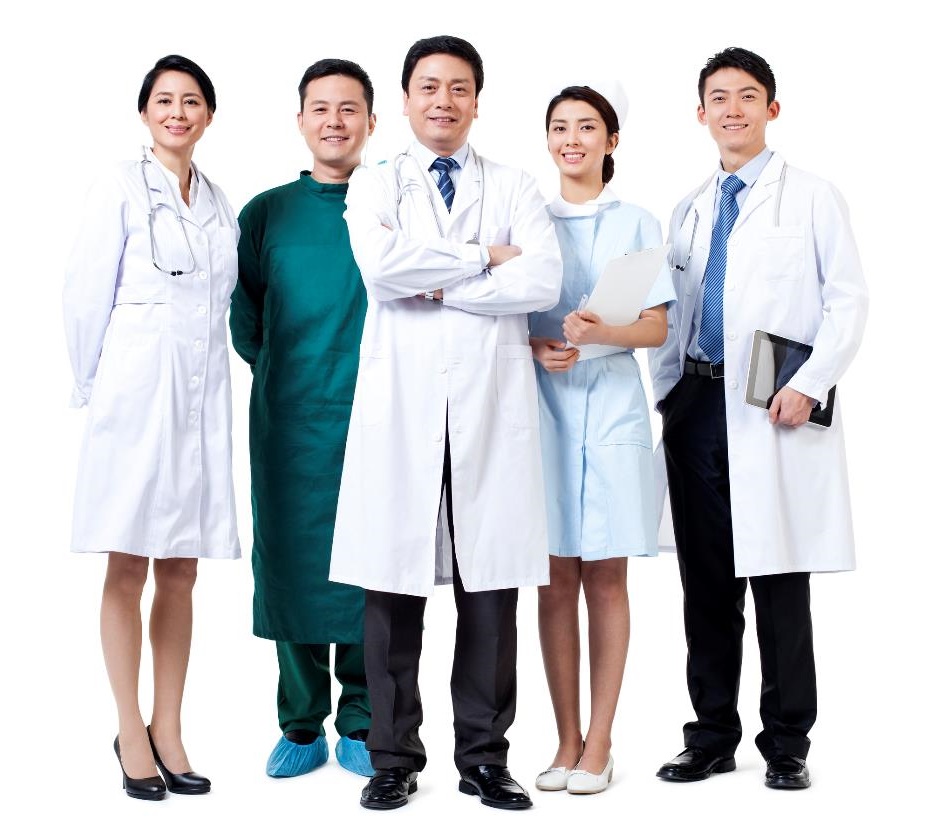 02
单击输入目录标题一
03
单击输入目录标题一
04
单击输入目录标题一
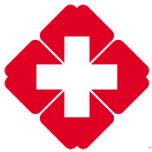 某市人民医院
Part1
单击此处输入章节标题
ADD THE TITLE WORDS
您的内容打在这里，或者通过复制您的文本后，
第三月
您的内容打在这里，或者通过复制您的文本后，
第二月
您的内容打在这里，或者通过复制您的文本后，
第一月
标题
标题
标题
标题
标题
标题
标题
标题
标题
ADD THE TITLE WORDS
请替换文字内容
请替换文字内容，点击添加相关标题文字，修改文字内容，也可以直接复制你的内容到此。
请替换文字内容
请替换文字内容，点击添加相关标题文字，修改文字内容，也可以直接复制你的内容到此。
请替换文字内容
请替换文字内容，点击添加相关标题文字，修改文字内容，也可以直接复制你的内容到此。
ADD THE TITLE WORDS
填加标题
输入文字，点击添加相关标题文字，修改文字内容，也可以直接复制你的内容到此。文字尽量控制在200字以内
填加标题
输入文字，点击添加相关标题文字，修改文字内容，也可以直接复制你的内容到此。文字尽量控制在200字以内
填加标题
输入文字，点击添加相关标题文字，修改文字内容，也可以直接复制你的内容到此。文字尽量控制在200字以内
填加标题
输入文字，点击添加相关标题文字，修改文字内容，也可以直接复制你的内容到此。文字尽量控制在200字以内
ADD THE TITLE WORDS
+
+
=
填加标题
填加标题
填加标题
填加标题
输入文字，点击添加相关标题文字，修改文字内容，也可以直接复制你的内容到此。文字尽量控制在200字以内
输入文字，点击添加相关标题文字，修改文字内容，也可以直接复制你的内容到此。文字尽量控制在200字以内
输入文字，点击添加相关标题文字，修改文字内容，也可以直接复制你的内容到此。文字尽量控制在200字以内
输入文字，点击添加相关标题文字，修改文字内容，也可以直接复制你的内容到此。文字尽量控制在200字以内
ADD THE TITLE WORDS
优势
劣势
从
S
W
机会
风险
。
。
O
T
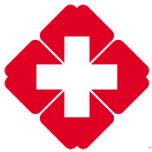 某市人民医院
Part2
单击此处输入章节标题
ADD THE TITLE WORDS
请替换文字内容
请替换文字内容
请替换文字内容
请替换文字内容
请替换文字内容
请替换文字内容
请替换文字内容
请替换文字内容
Please replace text, click add relevant headline, modify the text content, also can copy your content to this directly.
Please replace text, click add relevant headline, modify the text content, also can copy your content to this directly.
Please replace text, click add relevant headline, modify the text content, also can copy your content to this directly.
Please replace text, click add relevant headline, modify the text content, also can copy your content to this directly.
Please replace text, click add relevant headline, modify the text content, also can copy your content to this directly.
Please replace text, click add relevant headline, modify the text content, also can copy your content to this directly.
请替换文字内容
请替换文字内容
请替换文字内容
ADD THE TITLE WORDS
输入文字
输入文字
输入文字
输入文字
输入文字
输入文字，点击添加相关标题文字，修改文字内容，也可以直接复制你的内容到此。文字尽量控制在200字以内
输入文字，点击添加相关标题文字，修改文字内容，也可以直接复制你的内容到此。文字尽量控制在200字以内
输入文字，点击添加相关标题文字，修改文字内容，也可以直接复制你的内容到此。文字尽量控制在200字以内
输入文字，点击添加相关标题文字，修改文字内容，也可以直接复制你的内容到此。文字尽量控制在200字以内
输入文字，点击添加相关标题文字，修改文字内容，也可以直接复制你的内容到此。文字尽量控制在200字以内
ADD THE TITLE WORDS
输入文字，点击添加相关标题文字，修改文字内容，也可以直接复制你的内容到此。文字尽量控制在200字以内，输入文字，点击添加相关标题文字，修改文字内容，也可以直接复制你的内容到此。文字尽量控制在200字以内
输入文字，点击添加相关标题文字，修改文字内容，文字尽量控制在200字以内，输入文字，点击添加相关标题文字，修改文字内容，也可以直接复制你的内容到此。文字尽量控制在200字以内
输入文字，点击添加相关标题文字，修改文字内容，文字尽量控制在200字以内，输入文字，点击添加相关标题文字，修改文字内容，也可以直接复制你的内容到此。文字尽量控制在200字以内
ADD THE TITLE WORDS
90%
80%
70%
95%
输入文字，点击添加相关标题文字，修改文字内容，也可以直接复制你的内容到此。文字尽量控制在200字以内
输入文字，点击添加相关标题文字，修改文字内容，也可以直接复制你的内容到此。文字尽量控制在200字以内
输入文字，点击添加相关标题文字，修改文字内容，也可以直接复制你的内容到此。文字尽量控制在200字以内
输入文字，点击添加相关标题文字，修改文字内容，也可以直接复制你的内容到此。文字尽量控制在200字以内
ADD THE TITLE WORDS
输入文字，点击添加相关标题文字，修改文字内容，也可以直接复制你的内容到此。文字尽量控制在200字以内
输入文字，点击添加相关标题文字，修改文字内容，也可以直接复制你的内容到此。文字尽量控制在200字以内
输入文字
输入文字
输入文字，点击添加相关标题文字，修改文字内容，也可以直接复制你的内容到此。文字尽量控制在200字以内
输入文字，点击添加相关标题文字，修改文字内容，也可以直接复制你的内容到此。文字尽量控制在200字以内
输入文字
输入文字
输入文字，点击添加相关标题文字，修改文字内容，也可以直接复制你的内容到此。文字尽量控制在200字以内
输入文字，点击添加相关标题文字，修改文字内容，也可以直接复制你的内容到此。文字尽量控制在200字以内
输入文字
输入文字
ADD THE TITLE WORDS
点击输入文字
点击输入文字
点击输入文字
输入文字，点击添加相关标题文字，修改文字内容，也可以直接复制你的内容到此。
输入文字，点击添加相关标题文字，修改文字内容，也可以直接复制你的内容到此。
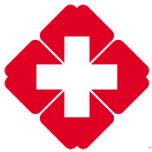 某市人民医院
Part3
单击此处输入章节标题
ADD THE TITLE WORDS
输入文字，点击添加相关标题文字，修改文字内容，也可以直接复制你的内容到此。文字尽量控制在200字以内
输入文字，点击添加相关标题文字，修改文字内容，也可以直接复制你的内容到此。文字尽量控制在200字以内
02
输入文字，点击添加相关标题文字，修改文字内容，也可以直接复制你的内容到此。文字尽量控制在200字以内
01
03
输入文字，点击添加相关标题文字，修改文字内容，也可以直接复制你的内容到此。文字尽量控制在200字以内
04
06
05
输入文字，点击添加相关标题文字，修改文字内容，也可以直接复制你的内容到此。文字尽量控制在200字以内
输入文字，点击添加相关标题文字，修改文字内容，也可以直接复制你的内容到此。文字尽量控制在200字以内
ADD THE TITLE WORDS
点击添加相关标题文字
输入文字，点击添加相关标题文字，修改文字内容，也可以直接复制你的内容到此。文字尽量控制在200字以内
输入文字，点击添加相关标题文字，修改文字内容，也可以直接复制你的内容到此。文字尽量控制在200字以内
输入文字，点击添加相关标题文字，修改文字内容，也可以直接复制你的内容到此。文字尽量控制在200字以内
输入文字，点击添加相关标题文字，修改文字内容，也可以直接复制你的内容到此。文字尽量控制在200字以内
输入文字，点击添加相关标题文字，修改文字内容，也可以直接复制你的内容到此。文字尽量控制在200字以内
ADD THE TITLE WORDS
直接复制你的内容到此
输入文字，添加相关标题，修改文字内容，也可以直接复制你的内容到此。输入文字，添加相关标题，修改文字内容，也可以直接复制你的内容到此。
直接复制你的内容到此
输入文字，添加相关标题，修改文字内容，也可以直接复制你的内容到此。输入文字，添加相关标题，修改文字内容，也可以直接复制你的内容到此。
ADD THE TITLE WORDS
点击输入文字
点击输入文字
点击输入文字
点击输入文字
从顾客的角度出发，从排版到设计制作。
从顾客的角度出发，从排版到设计制作。
从顾客的角度出发，从排版到设计制作。
从顾客的角度出发，从排版到设计制作。
点击输入文字
点击输入文字
点击输入文字
点击输入文字
从顾客的角度出发，从排版到设计制作。
从顾客的角度出发，从排版到设计制作。
从顾客的角度出发，从排版到设计制作。
从顾客的角度出发，从排版到设计制作。
ADD THE TITLE WORDS
50%
输入文字
27%
输入文字
输入文字，点击添加相关标题文字，修改文字内容，也可以直接复制你的内容到此。文字尽量控制在200字以内。
输入文字，点击添加相关标题文字，修改文字内容，也可以直接复制你的内容到此。文字尽量控制在200字以内。
22%
输入文字
输入文字，点击添加相关标题文字，修改文字内容，也可以直接复制你的内容到此。文字尽量控制在200字以内。
35%
输入文字
输入文字，点击添加相关标题文字，修改文字内容，也可以直接复制你的内容到此。文字尽量控制在200字以内。
11%
输入文字
输入文字，点击添加相关标题文字，修改文字内容，也可以直接复制你的内容到此。文字尽量控制在200字以内。
ADD THE TITLE WORDS
文字内容
文字内容
文字内容
文字内容
输入文字
输入文字
输入文字
输入文字
输入文字，点击添加相关标题文字，修改文字内容，也可以直接复制你的内容到此。文字尽量控制在200字以内
输入文字，点击添加相关标题文字，修改文字内容，也可以直接复制你的内容到此。文字尽量控制在200字以内
输入文字，点击添加相关标题文字，修改文字内容，也可以直接复制你的内容到此。文字尽量控制在200字以内
输入文字，点击添加相关标题文字，修改文字内容，也可以直接复制你的内容到此。文字尽量控制在200字以内
ADD THE TITLE WORDS
输入文字
输入文字，点击添加相关标题文字，修改文字内容，也可以直接复制你的内容到此。文字尽量控制在200字以内从顾客的角度出发。
输入文字，点击添加相关标题文字，修改文字内容，也可以直接复制你的内容到此。文字尽量控制在200字以内从顾客的角度出发。
输入文字
输入文字
输入文字
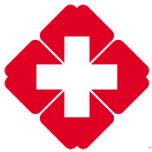 某市人民医院
Part4
单击此处输入章节标题
ADD THE TITLE WORDS
01
04
从顾客的角度出发，从排版到设计制作。
从顾客的角度出发，从排版到设计制作。
02
05
从顾客的角度出发，从排版到设计制作。
从顾客的角度出发，从排版到设计制作。
03
06
从顾客的角度出发，从排版到设计制作。
从顾客的角度出发，从排版到设计制作。
ADD THE TITLE WORDS
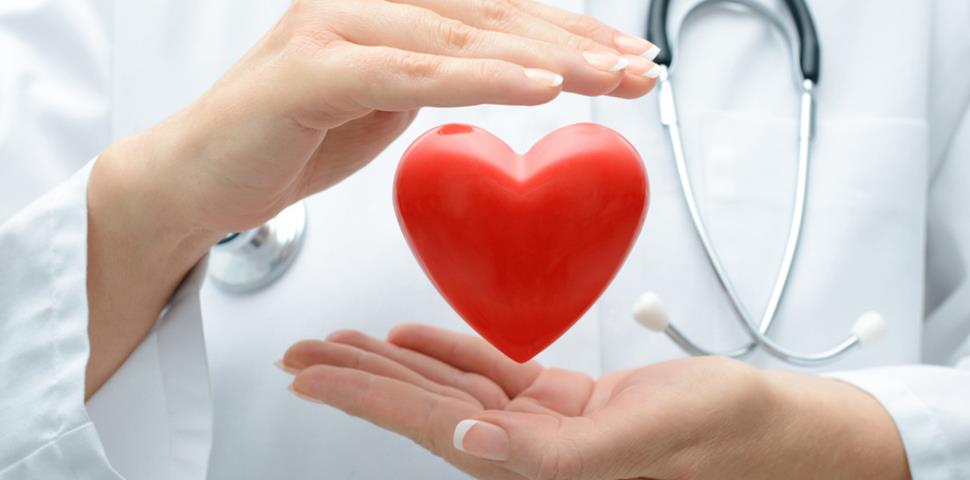 单击添加标题
单击添加标题
请输入您想要的文字请输入您想要的文字请输入您想要的文字
请输入您想要的文字请输入您想要的文字请输入您想要的文字
ADD THE TITLE WORDS
输入文字，点击添加相关标题文字，修改文字内容，也可以直接复制你的内容到此。文字尽量控制在200字以内
输入文字，点击添加相关标题文字，修改文字内容，也可以直接复制你的内容到此。文字尽量控制在200字以内
输入文字，点击添加相关标题文字，修改文字内容，也可以直接复制你的内容到此。文字尽量控制在200字以内
输入文字，点击添加相关标题文字，修改文字内容，也可以直接复制你的内容到此。文字尽量控制在200字以内
ADD THE TITLE WORDS
输入文字，添加相关标题，修改文字内容，也可以直接复制你的内容到此。
输入文字，添加相关标题，修改文字内容，也可以直接复制你的内容到此。
输入文字，添加相关标题，修改文字内容，也可以直接复制你的内容到此。
输入文字，添加相关标题，修改文字内容。
输入文字，添加相关标题，修改文字内容。
输入文字，添加相关标题，修改文字内容。
输入文字，添加相关标题，修改文字内容，也可以直接复制你的内容到此。
输入文字，添加相关标题，修改文字内容，也可以直接复制你的内容到此。
ADD THE TITLE WORDS
输入文字
输入文字，点击添加相关标题文字，修改文字内容，也可以直接复制你的内容到此。文字尽量控制在200字以内
输入文字
输入文字，点击添加相关标题文字，修改文字内容，也可以直接复制你的内容到此。文字尽量控制在200字以内
输入文字
输入文字，点击添加相关标题文字，修改文字内容，也可以直接复制你的内容到此。文字尽量控制在200字以内
输入文字
输入文字，点击添加相关标题文字，修改文字内容，也可以直接复制你的内容到此。文字尽量控制在200字以内
ADD THE TITLE WORDS
文字内容
文字内容
文字内容
文字内容
文字内容
文字内容
文字内容
文字内容
文字内容
输入文字，点击添加相关标题文字，修改文字内容，也可以直接复制你的内容到此。文字尽量控制在200字以内。输入文字，点击添加相关标题文字，修改文字内容，也可以直接复制你的内容到此。文字尽量控制在200字以内。输入文字，点击添加相关标题文字，修改文字内容，也可以直接复制你的内容到此。文字尽量控制在200字以内。
ADD THE TITLE WORDS
输入文字
输入文字，点击添加相关标题文字，修改文字内容，也可以直接复制你的内容到此。输入文字，点击添加相关标题文字，修改文字内容，也可以直接复制你的内容到此。输入文字，点击添加相关标题文字，修改文字内容，也可以直接复制你的内容到此。
输入文字
输入文字
输入文字
ADD THE TITLE WORDS
输入文字
输入文字，修改文字内容，也可以直接复制你的内容到此。
输入文字
输入文字，修改文字内容，也可以直接复制你的内容到此。
输入文字
输入文字，修改文字内容，也可以直接复制你的内容到此。输入文字，修改文字内容，也可以直接复制你的内容到此。
输入文字
输入文字，修改文字内容，也可以直接复制你的内容到此。
输入文字
输入文字，修改文字内容，也可以直接复制你的内容到此。
ADD THE TITLE WORDS
80%
输入文字
70%
70%
输入文字，点击添加相关标题文字，修改文字内容，也可以直接复制你的内容到此。文字尽量控制在200字以内输入文字，点击添加相关标题文字，修改文字内容，也可以直接复制你的内容到此。文字尽量控制在200字以内输入文字，点击添加相关标题文字，修改文字内容，也可以直接复制你的内容到此。文字尽量控制在200字以内
45%
35%
35%
25%
文字内容
文字内容
文字内容
文字内容
文字内容
文字内容
文字内容
输入文字，点击添加相关标题文字，修改文字内容，也可以直接复制你的内容到此。文字尽量控制在200字以内输入文字，点击添加相关标题文字，修改文字内容，也可以直接复制你的内容到此。文字尽量控制在200字以内输入文字，点击添加相关标题文字，修改文字内容，也可以直接复制你的内容到此。文字尽量控制在200字以内输入文字，点击添加相关标题文字，修改文字内容，也可以直接复制你的内容到此。文字尽量控制在200字以内
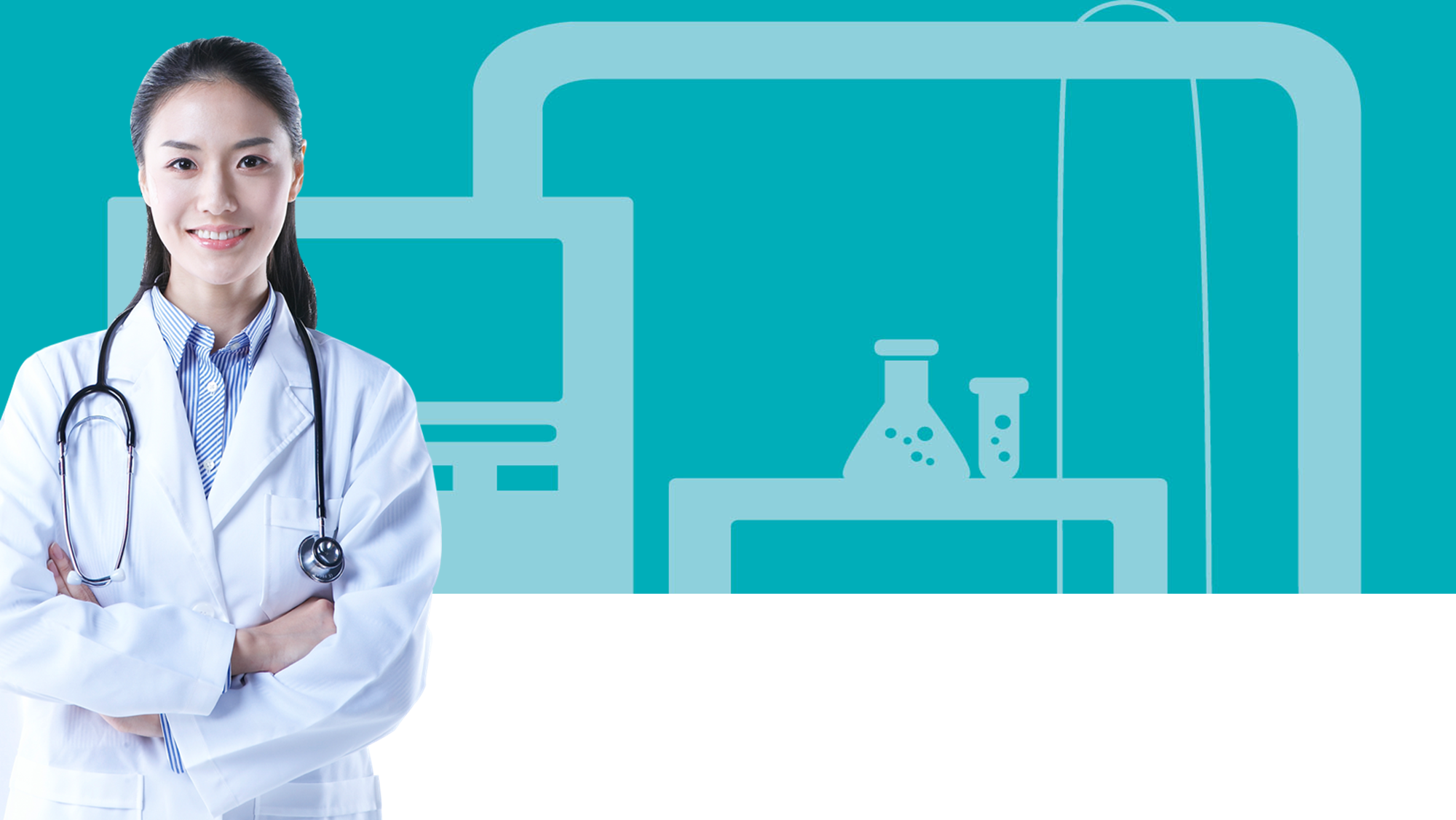 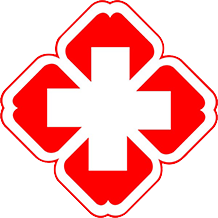 某市人民医院
谢谢您的观看
[  医疗护士 ]     [  康复保健  ]     [   医学关爱   ]     [  护士总结汇报   ]